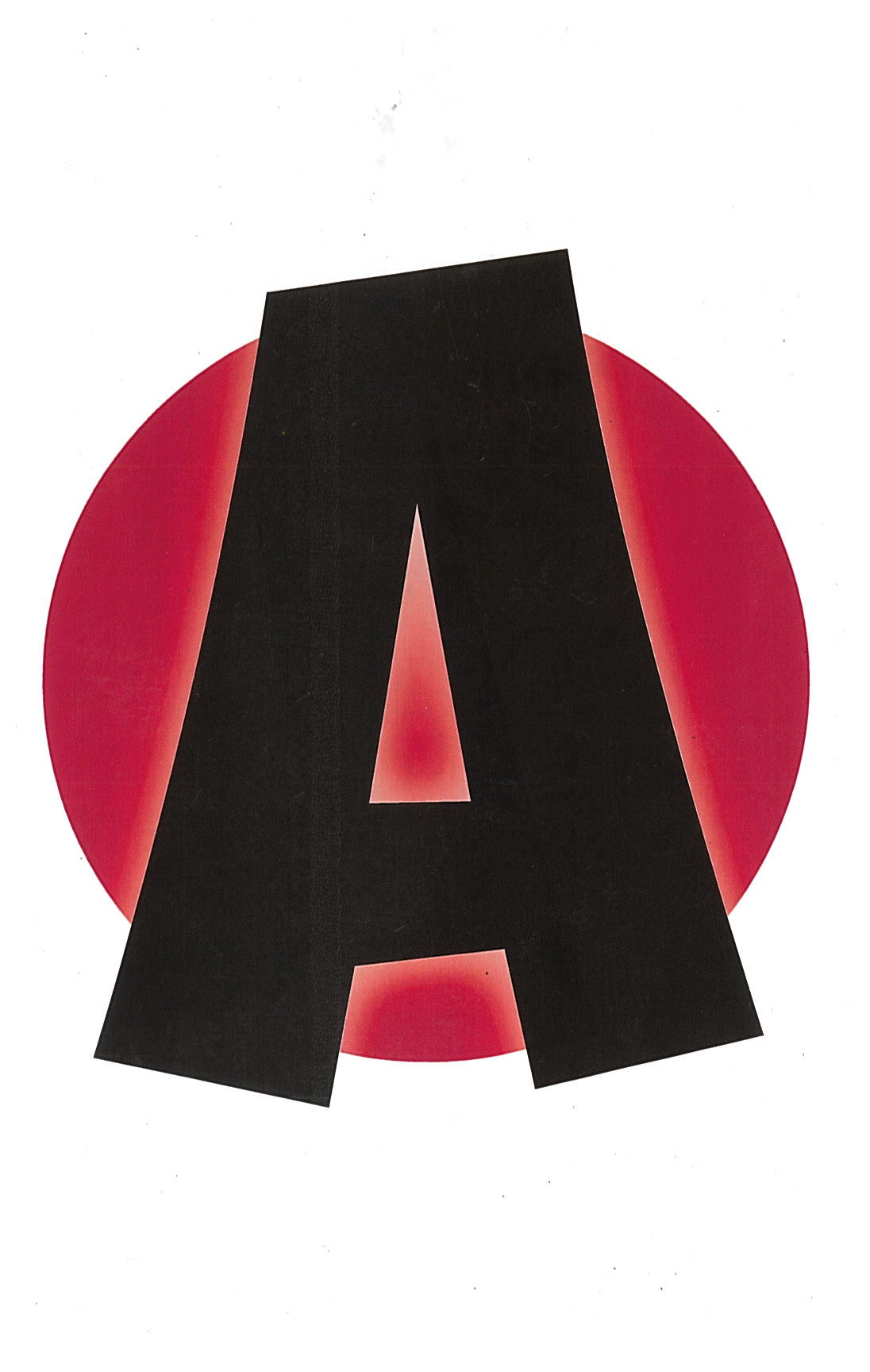 Pat
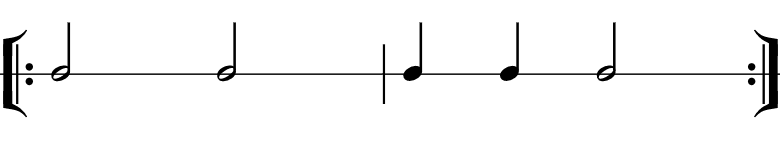 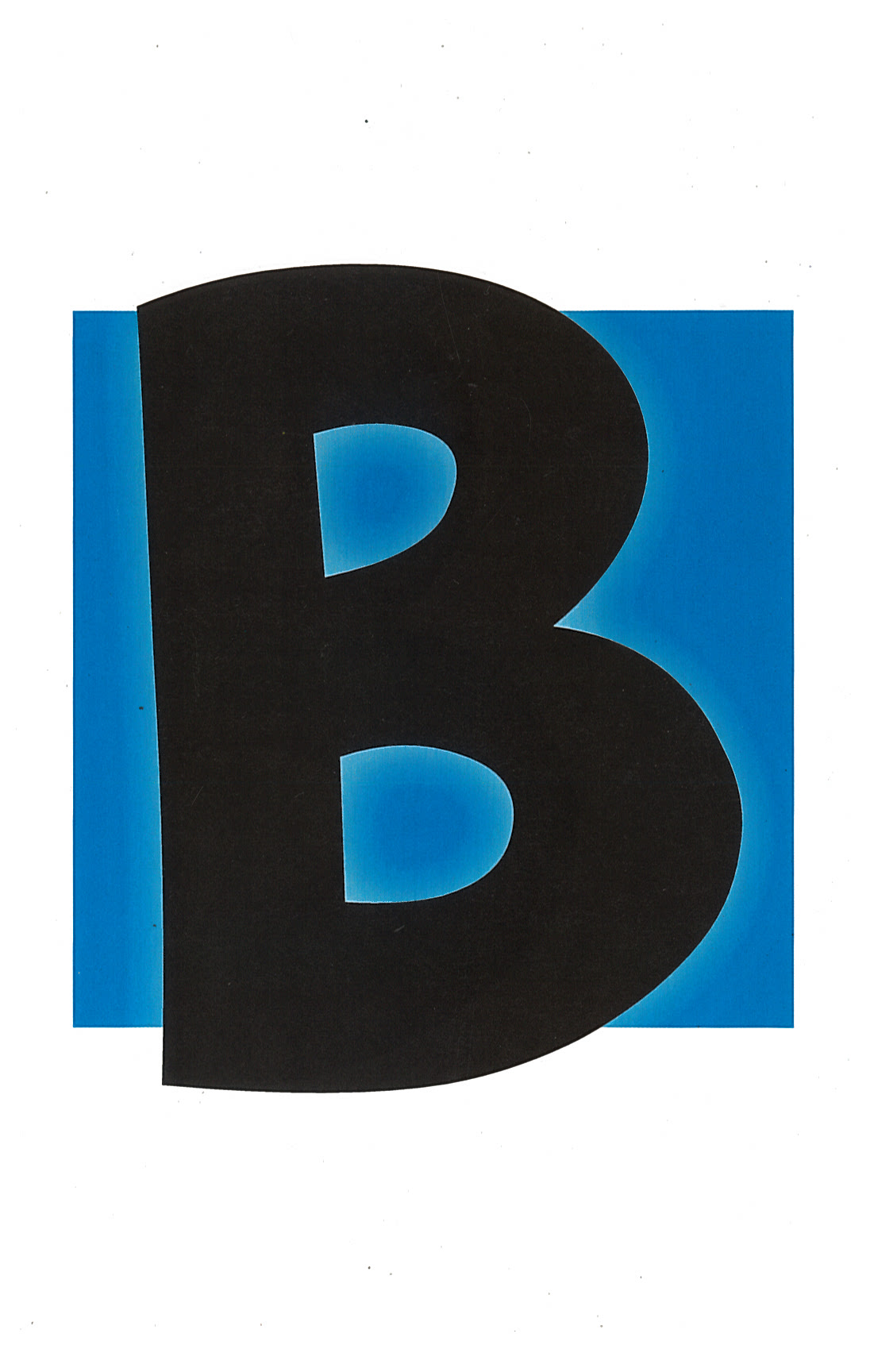 Snap/Pat
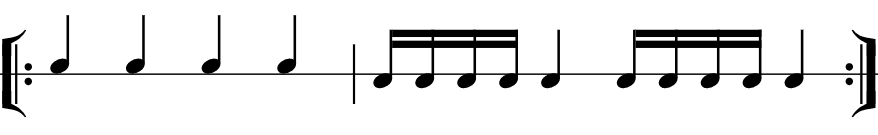 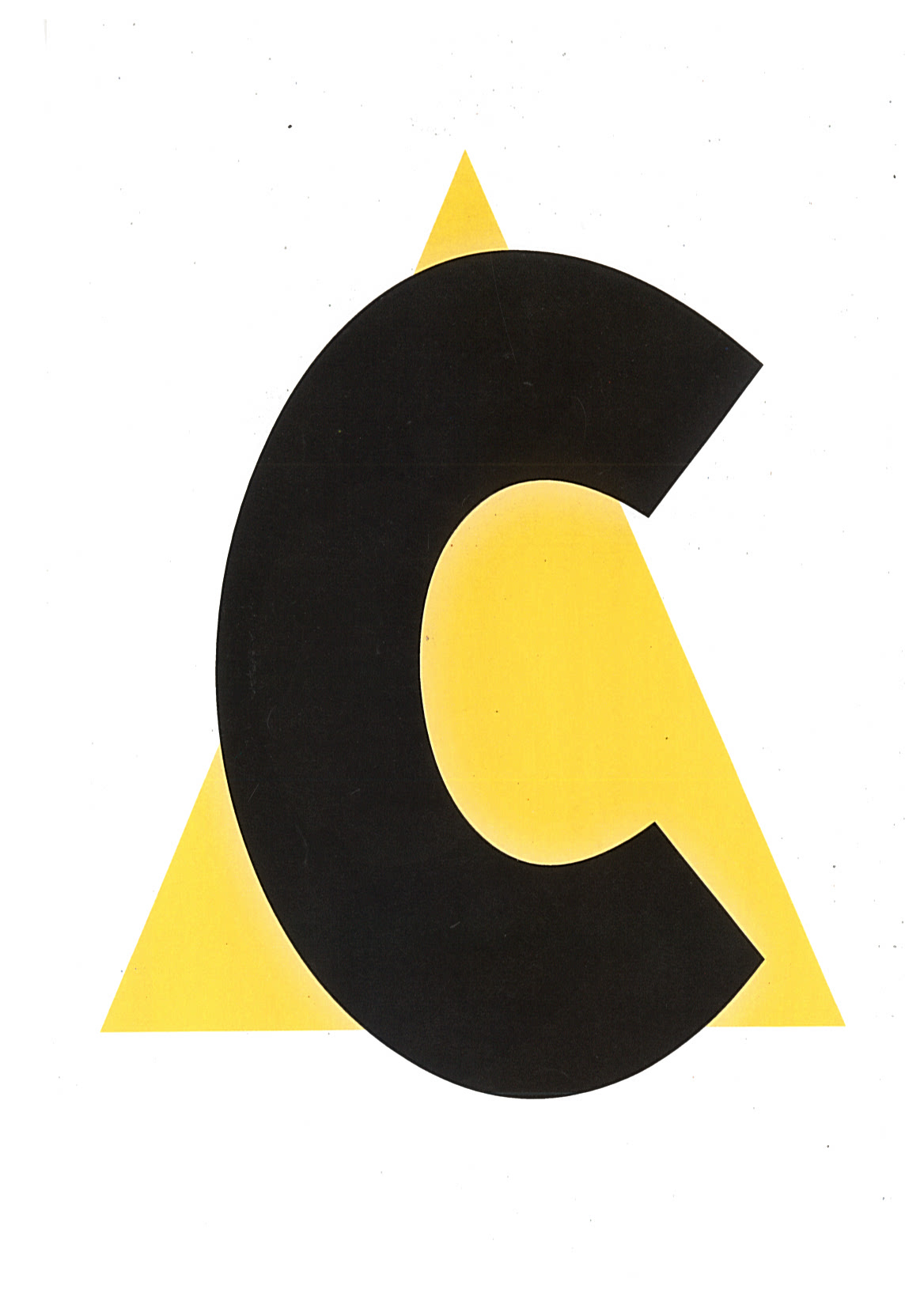 Clap/Snap
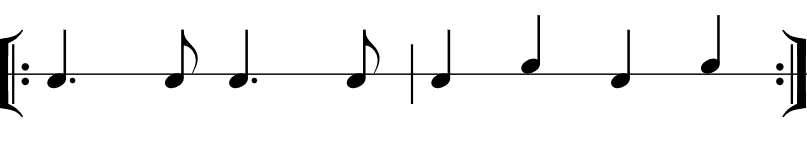 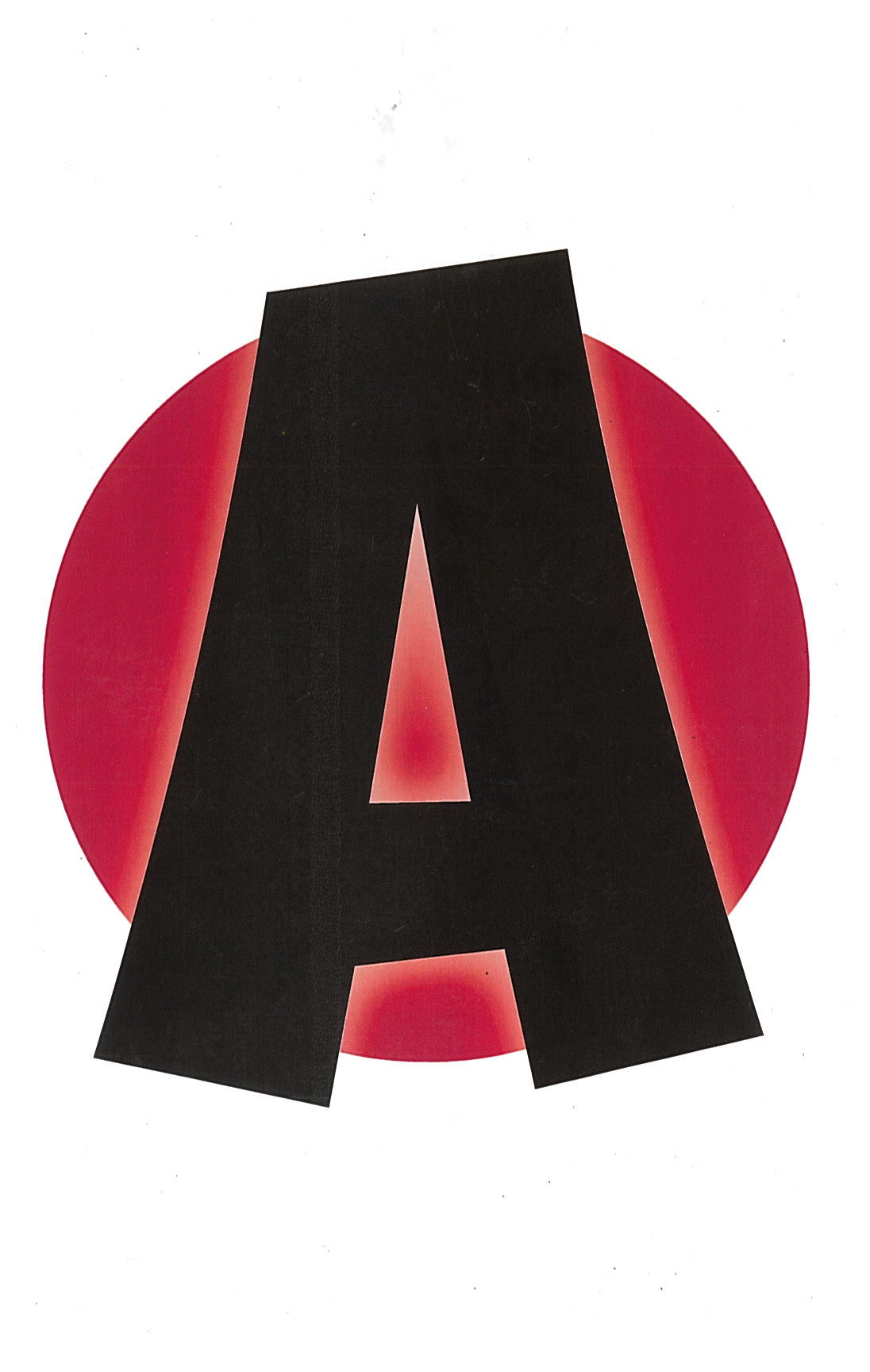 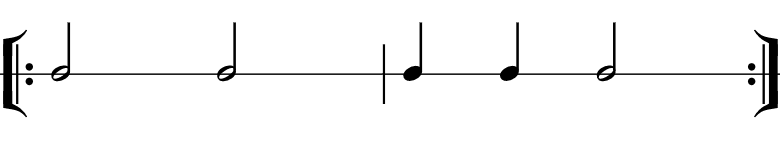 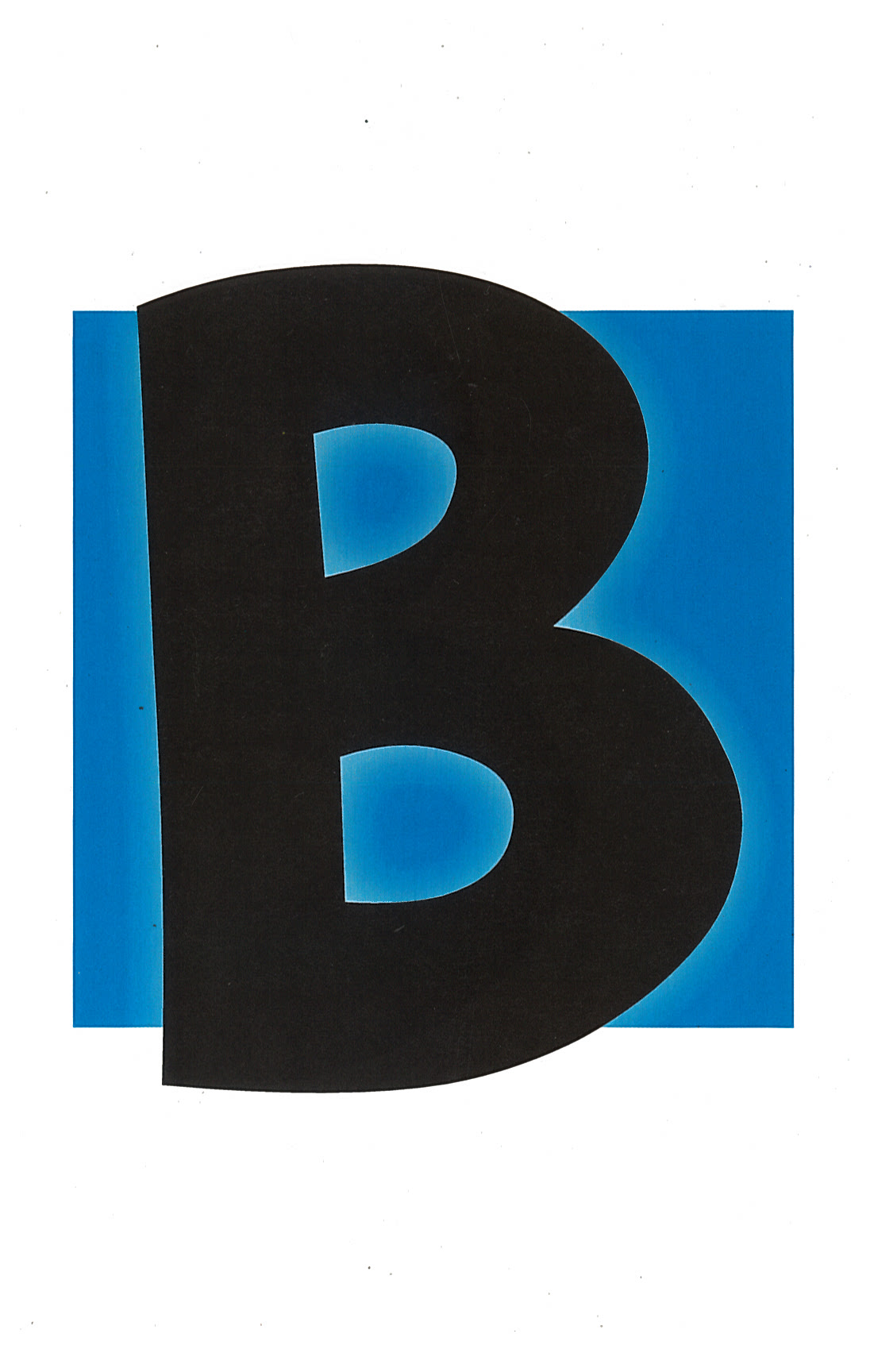 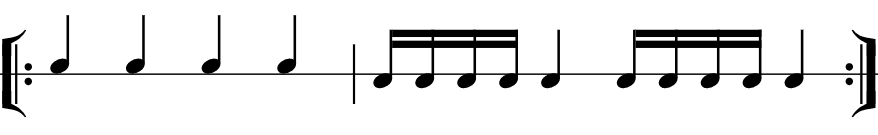 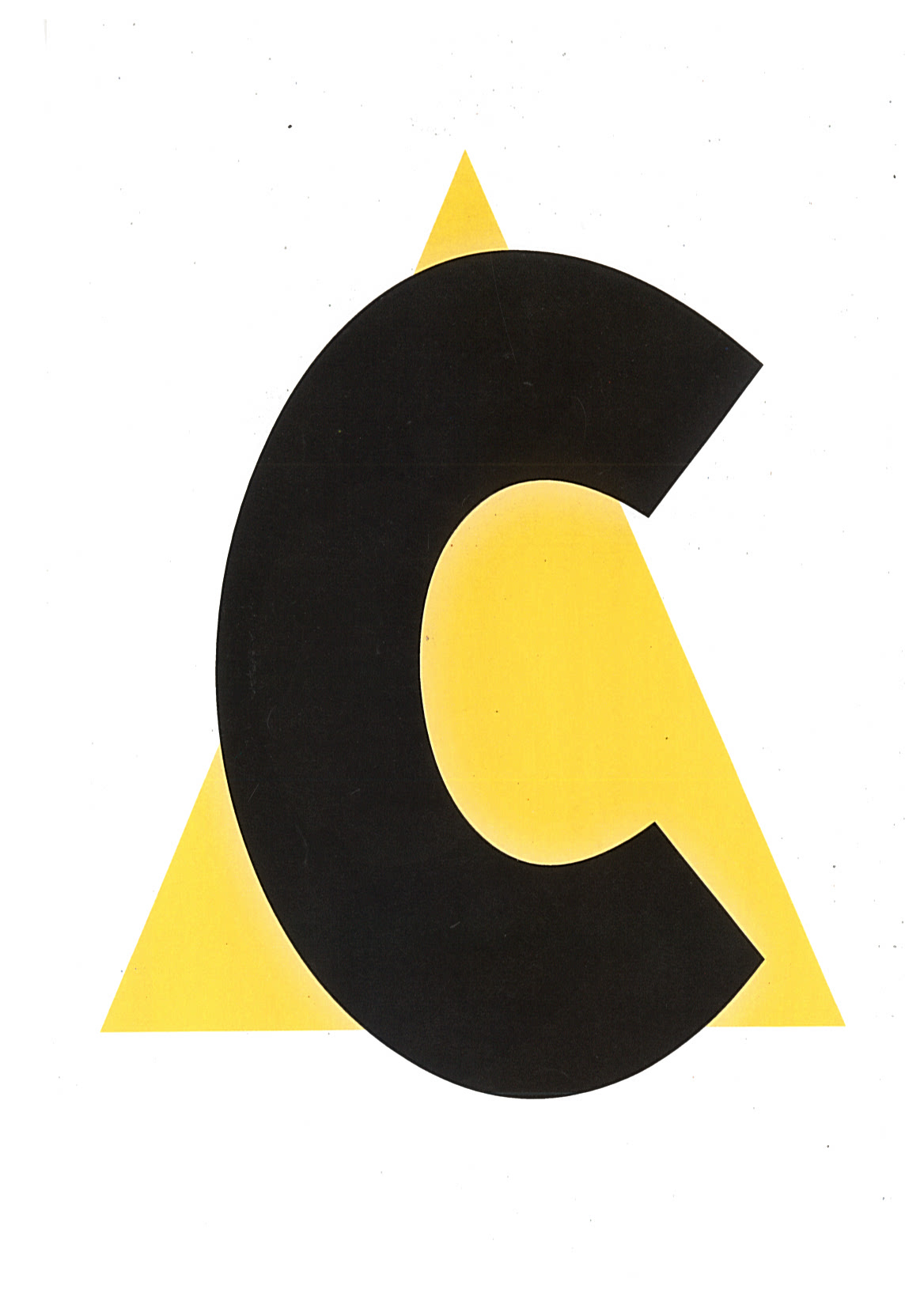 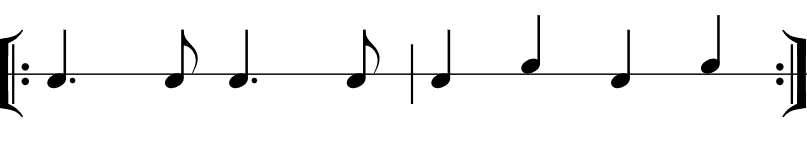 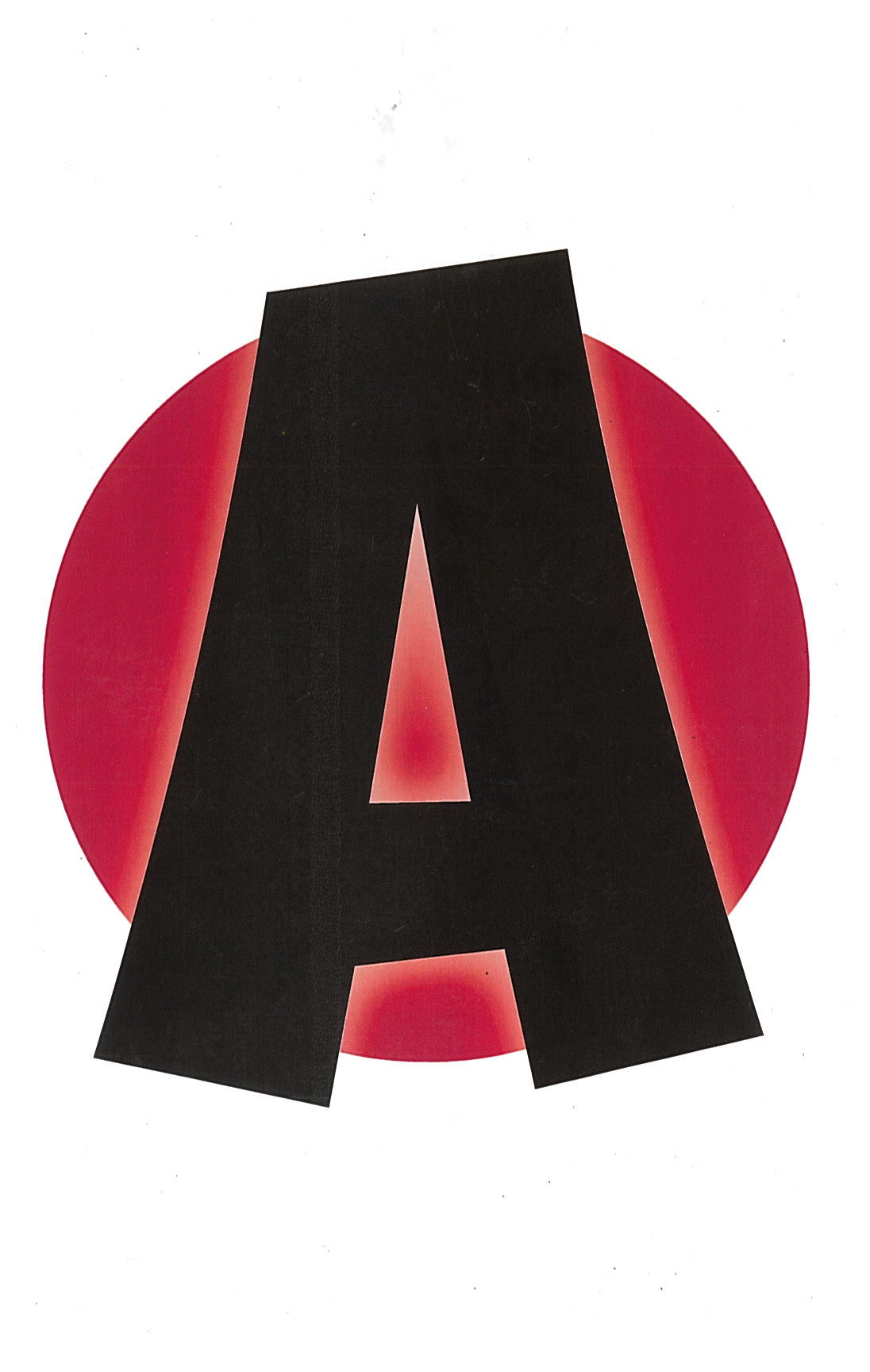 Taper
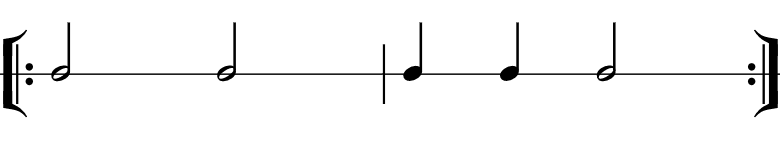 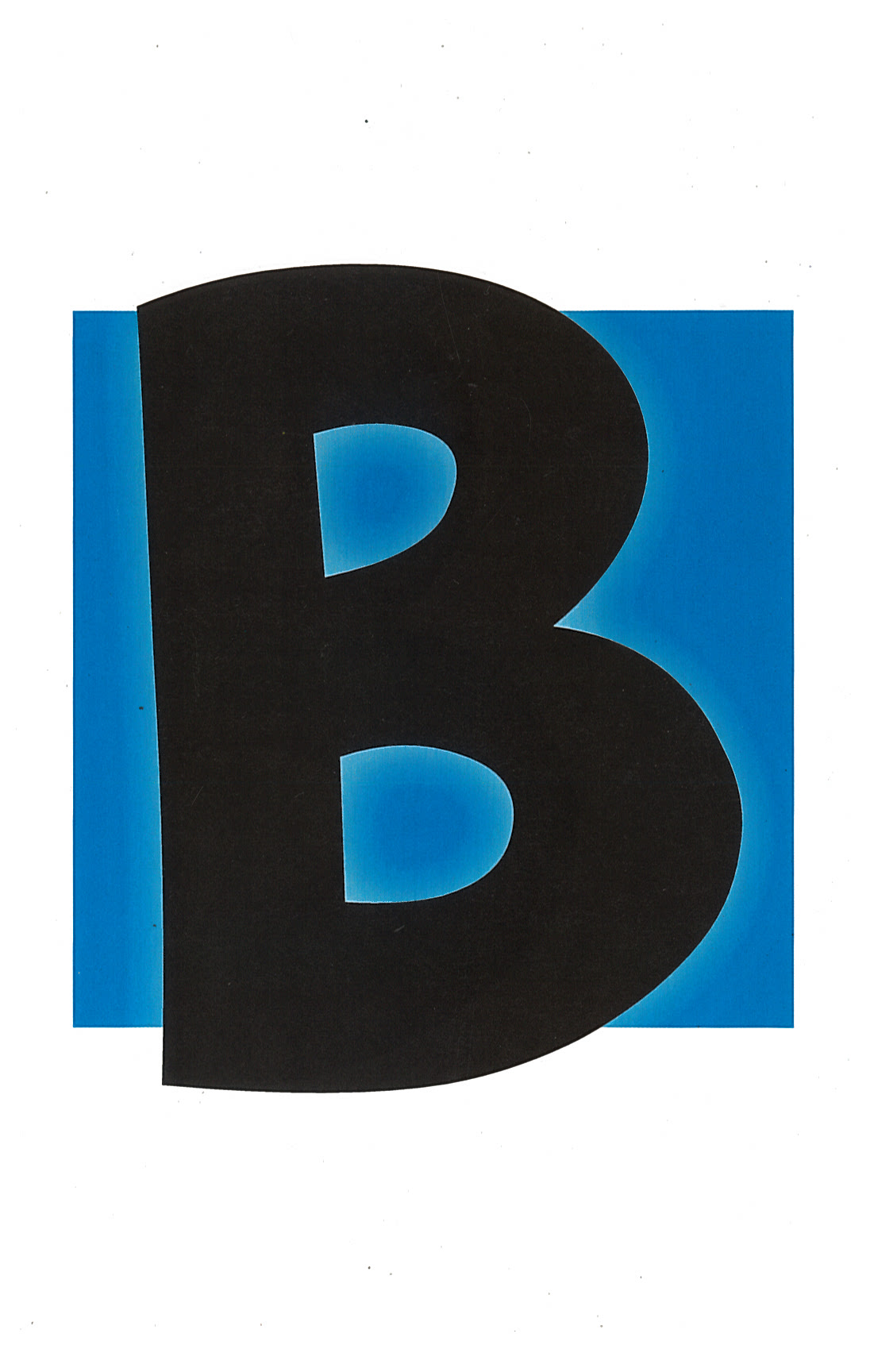 Claquer/Taper
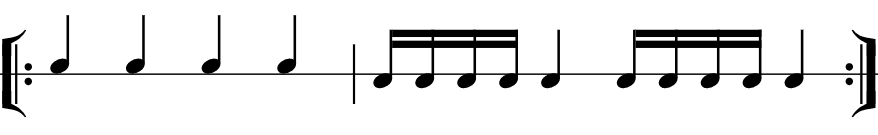 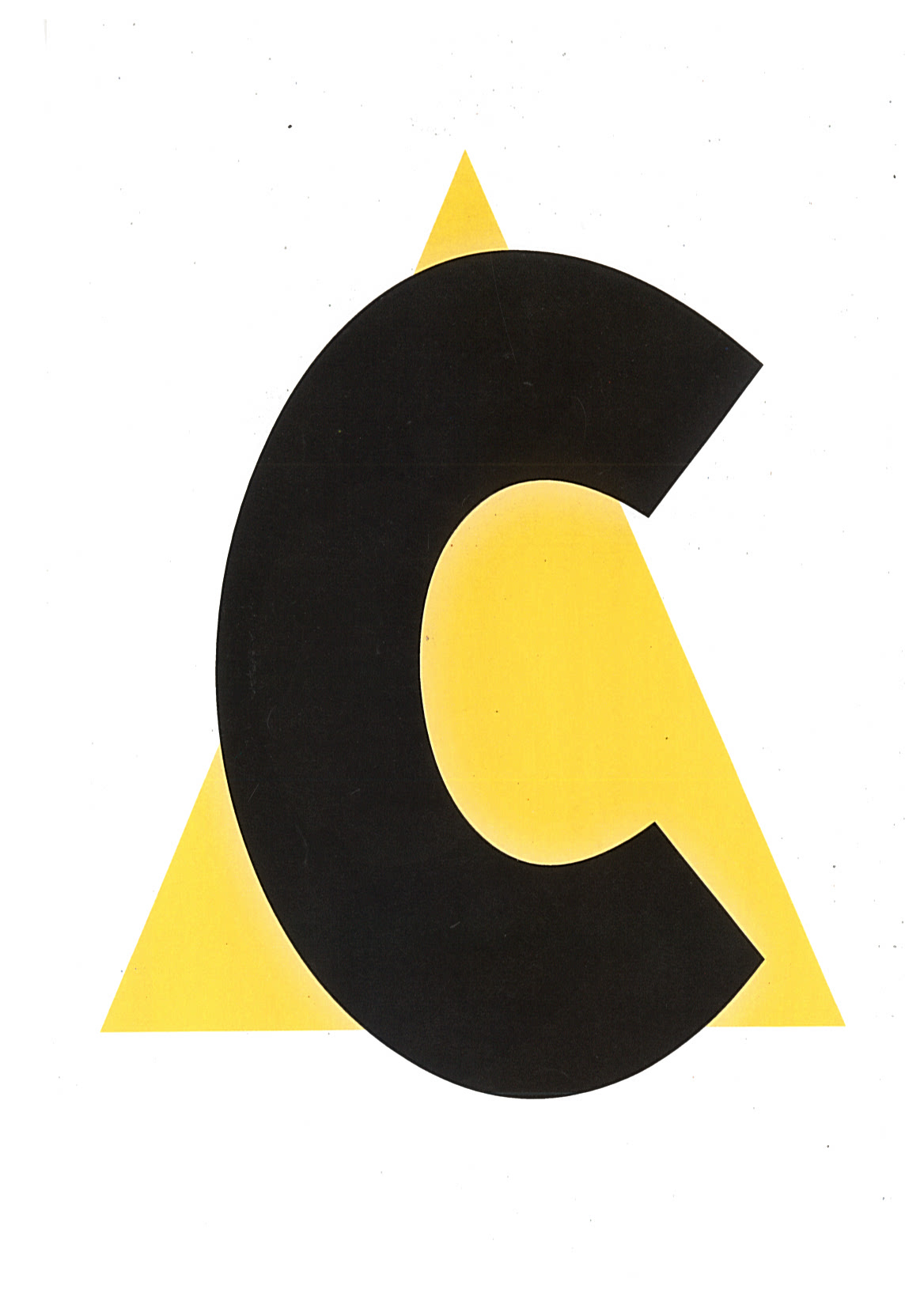 Frapper/Claquer
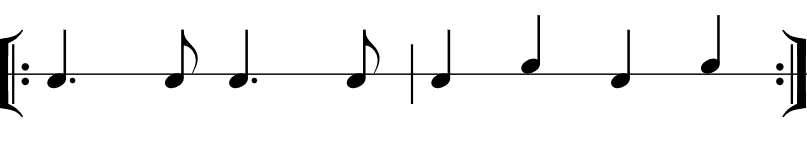 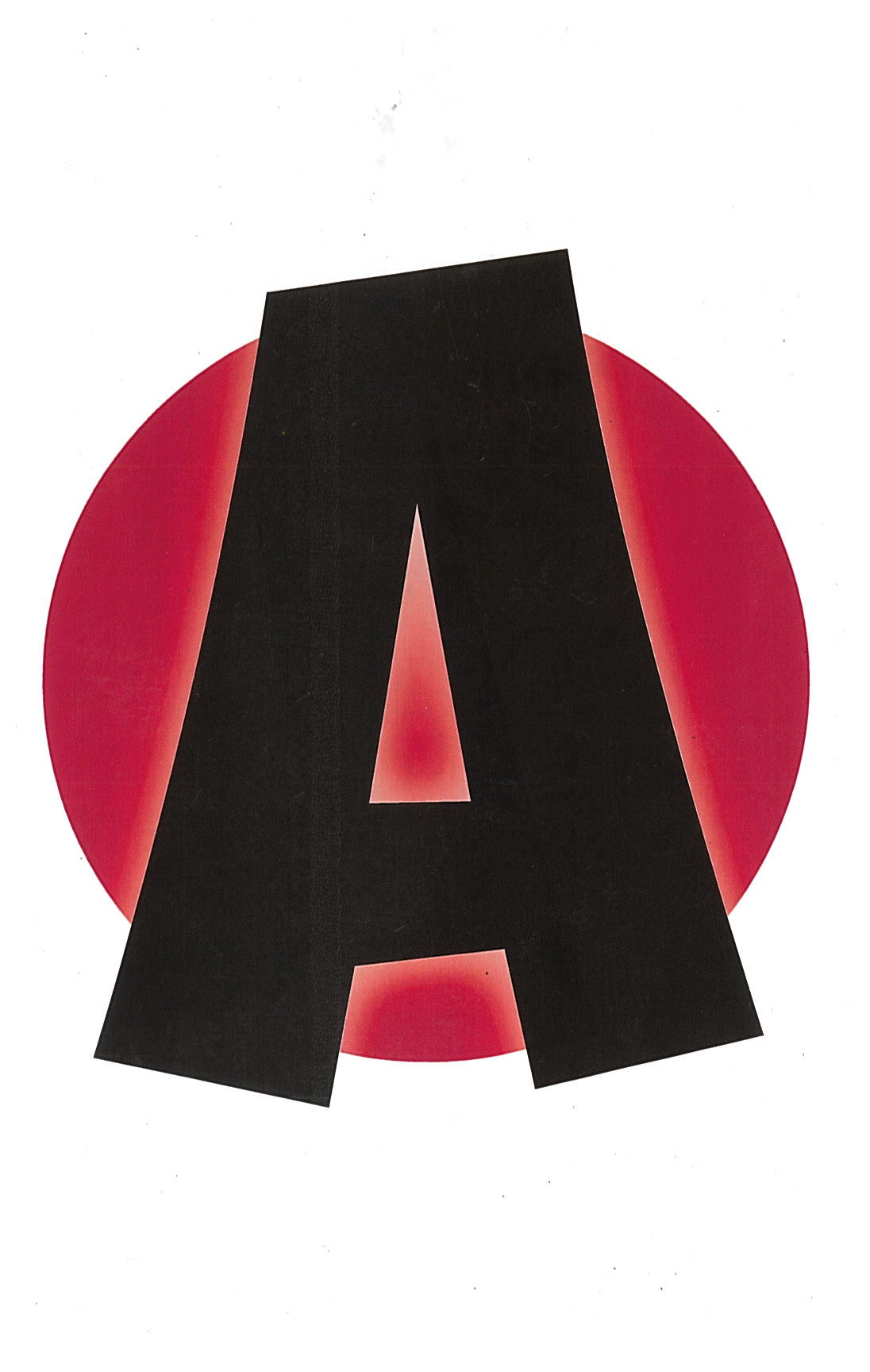 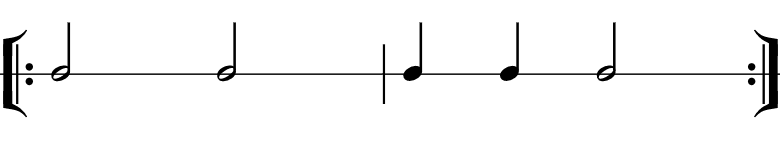 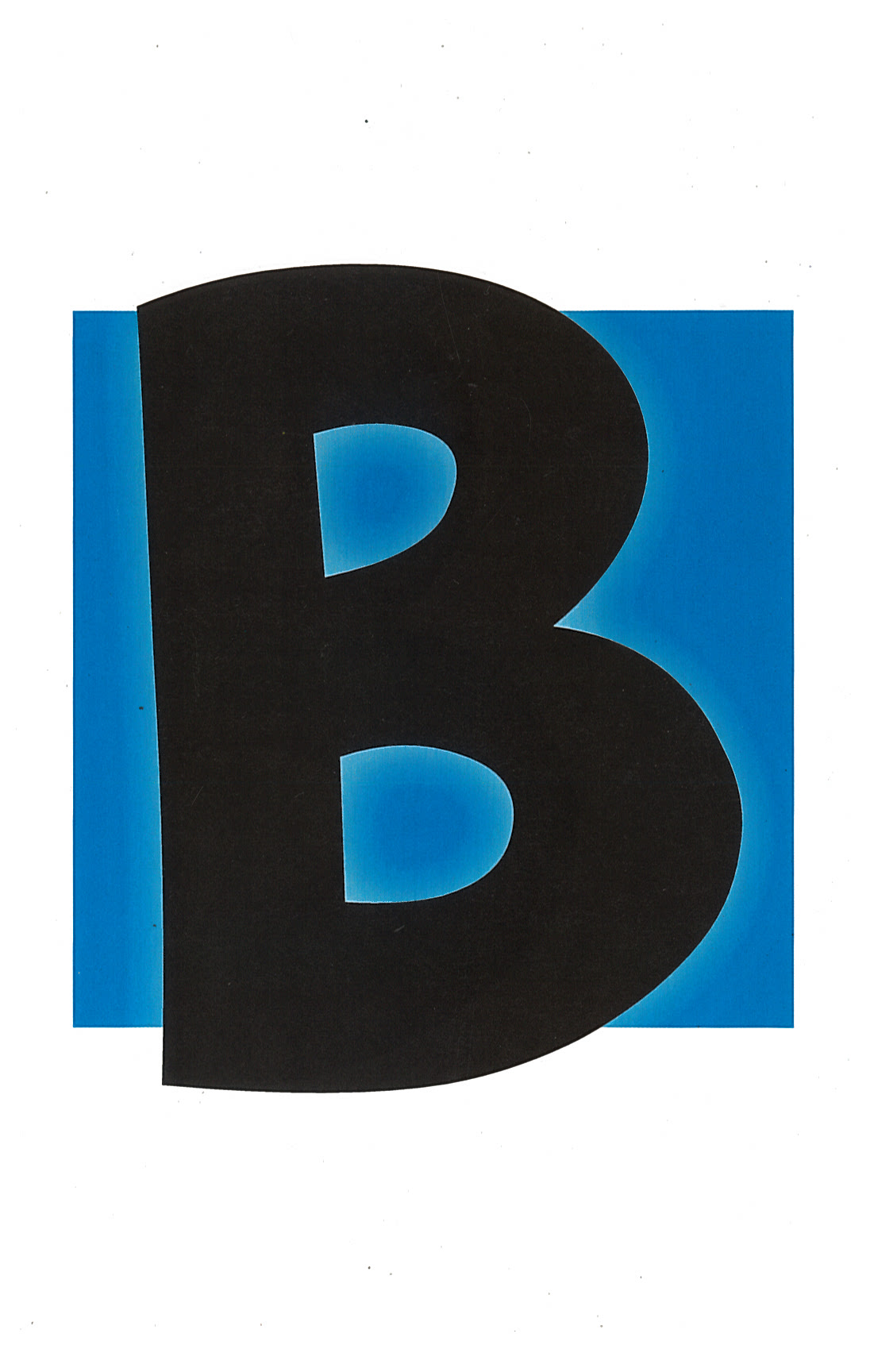 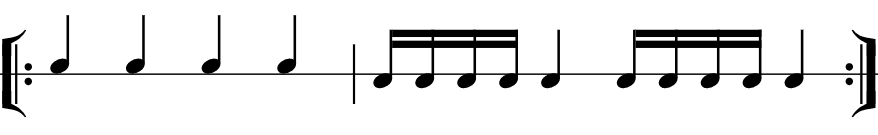 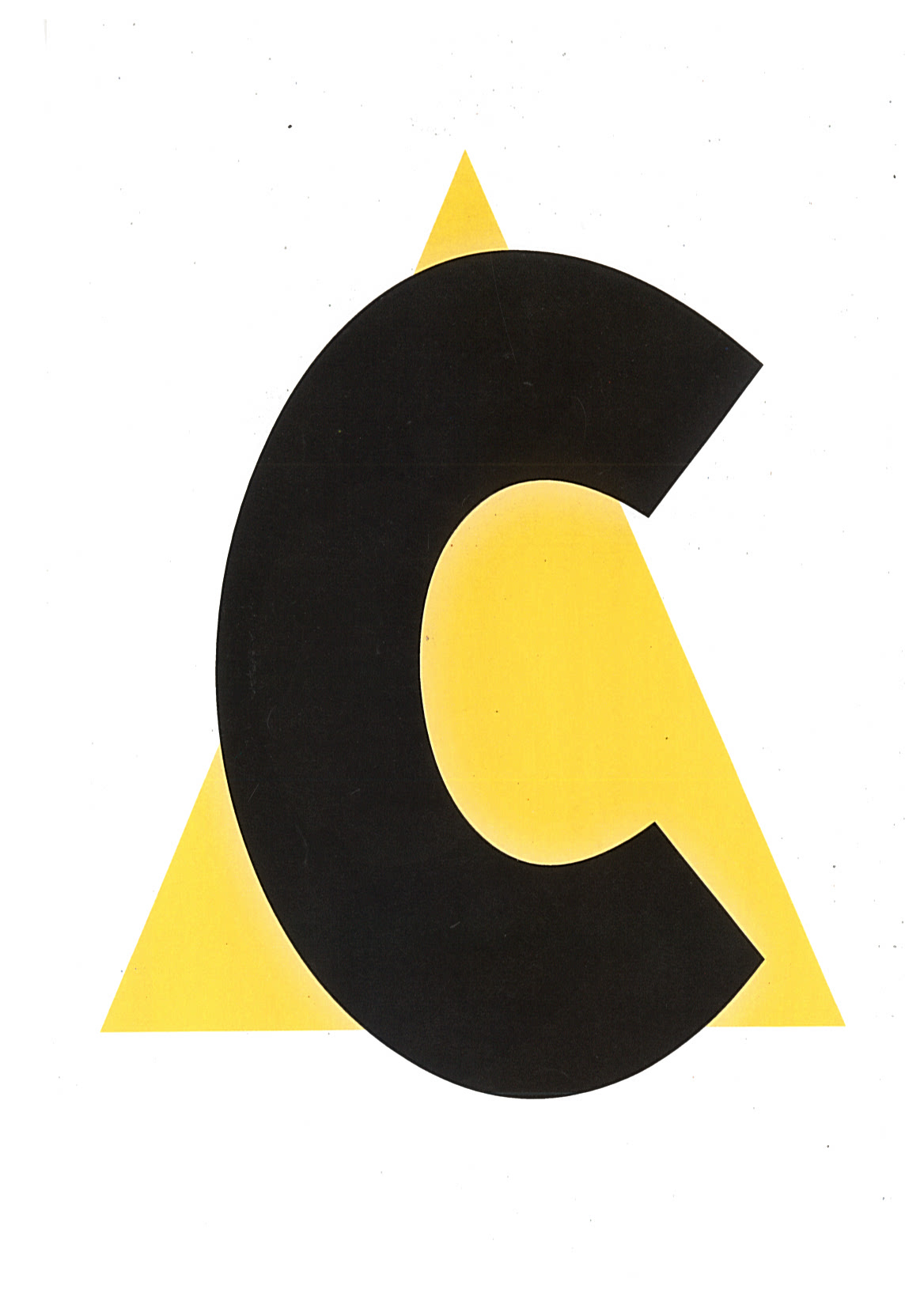 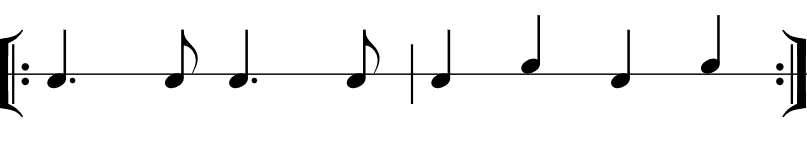